1
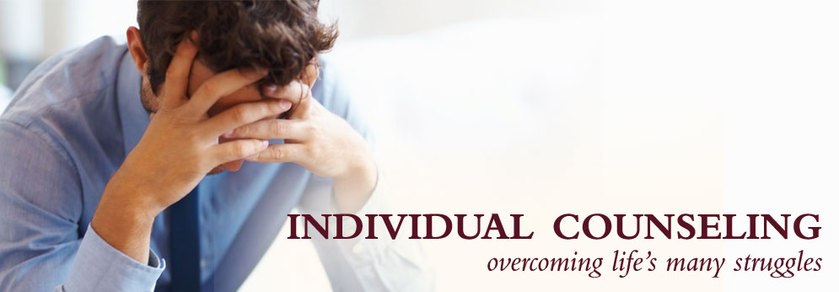 4/1/2020
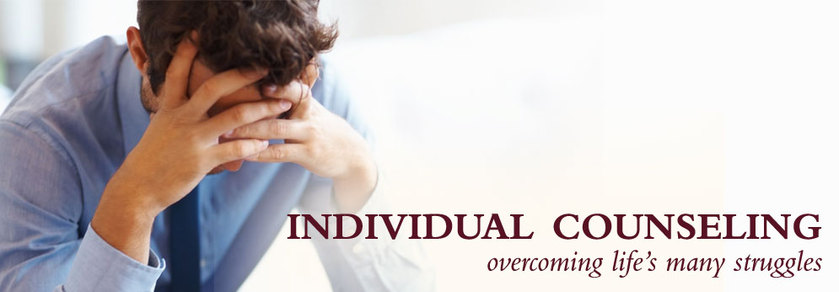 Dr Amina Muazzam LCWU
Dr Amina Muazzam….LCWU
2
DEFINITION
4/1/2020
Individual counseling is a one-on-one discussion between the counselor and the client. The two form an alliance, relationship or bond that enables trust and personal growth. Individual Counseling is aimed at helping you to cope with addiction, mental health, trauma and with stresses that can cause anxiety and depression, it’s about helping you to heal from the negative things that have happen in everyday life, such as losses, separation and divorce, family conflict, violence or abuse. Individual Counseling can assist in coping with stressful life situations, work/school problems, grief, and emotional distress or relationship difficulties.
Dr Amina Muazzam LCWU
3
PURPOSE OF INDIVDUAL COUNSELING
4/1/2020
• To explore the feelings, Beliefs, or behaviors 
• Work through challenging or influential memories 
• Identify aspects of the lives that would like to change
 • Better understand themselves and others 
• Set personal goals
 • Work toward desired change
Dr Amina Muazzam LCWU
4
ROLE OF COUNSELOR:
4/1/2020
•Talks privately about life issues and problems 
•Listen carefully to help define goals and support the client
 •Work to increase self-esteem
 • identify coping strategies
Dr Amina Muazzam LCWU
5
DIFFERENCE
Individual Therapy/Individual Counseling is a collaborative process (partnership) between an individual and a counselor that aims to facilitate change and improve the individual’s quality of life.
Group Therapy/Group Counseling is a shared therapeutic experience that involves the presence individuals who are working through similar issues and one or two counselors. It can focus on interpersonal relationships or on particular concerns shared by group members.
4/1/2020
Dr Amina Muazzam LCWU
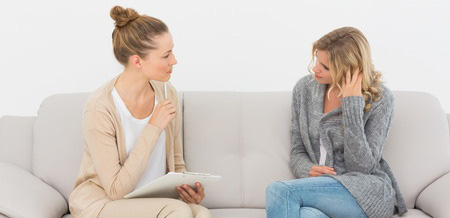 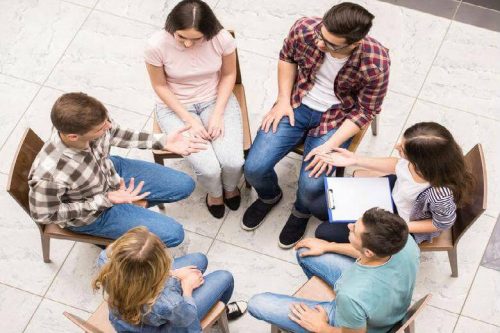 6
THERAPIES
Cognitive behavioral therapy
When negative or unhealthy views beliefs or perspectives are creating problem CBT can help patients to come up with positive replacements.
Dialectical behavior therapy 
Patients learn how to better manage stress and emotions in order to improve quality of life.
Interpersonal therapy 
Patients learn how to better manage stress and emotions in order to improve quality of life.
Psychodynamic therapy
Patients can learn how to increase their awareness of unconscious thoughts or behaviour that may be hurting them.
Solution focused 
A brief therapy is a type of talking therapy that is based upon social constructionist philosophy.
 It focusing on what client want to achieve though therapy rather that, on the problem that made them seek help
  Thee approach does not focus on the pass but focuses on the present and future.
Person centered therapy
Unconditioned positive regard,empathy and congruence.
Reality therapy
 • Reality therapy is a relatively new form of therapy in a world of counselling.
 • Reality therapy is an approach to teaching that emphasize problem solving personal responsibility and the need to address or eliminate the need of reality of an individual.
4/1/2020
Dr Amina Muazzam LCWU
7
EFFECTIVENESS OF INDIVIDUAL THERAPY
4/1/2020
Research shows that therapy may result in fewer relapses of common conditions, including moderate depression and anxiety. Furthermore, it indicates that the positive effects of good therapy extend beyond treatment. Many people report improved conditions long after therapy has ended. Therapy is often more effective than psychotropic medication or medical treatments alone. When used on their own, those treatments may cause harmful side effects. Many therapeutic approaches are also evidence-based. This means they have been subject to research studies and clinical observations to test their effectiveness.
Dr Amina Muazzam LCWU
8
ADVANTAGES OF INDIVIDUAL COUNSELING
4/1/2020
Individual counseling guarantees confidentiality
 Individual counseling is more flexible
Individual counseling ensures focused attention of the counselor
Individual counseling allows clients to be comfortable
Dr Amina Muazzam LCWU
9
DISADVANTAGES OF INDIVIDUAL COUNSELING
4/1/2020
There is a high risk of getting too personal or emotionally involved
The results are too focused on one person only: the client
Counselors may have limited knowledge
Dr Amina Muazzam LCWU
10
4/1/2020
THANK YOU
Dr Amina Muazzam LCWU